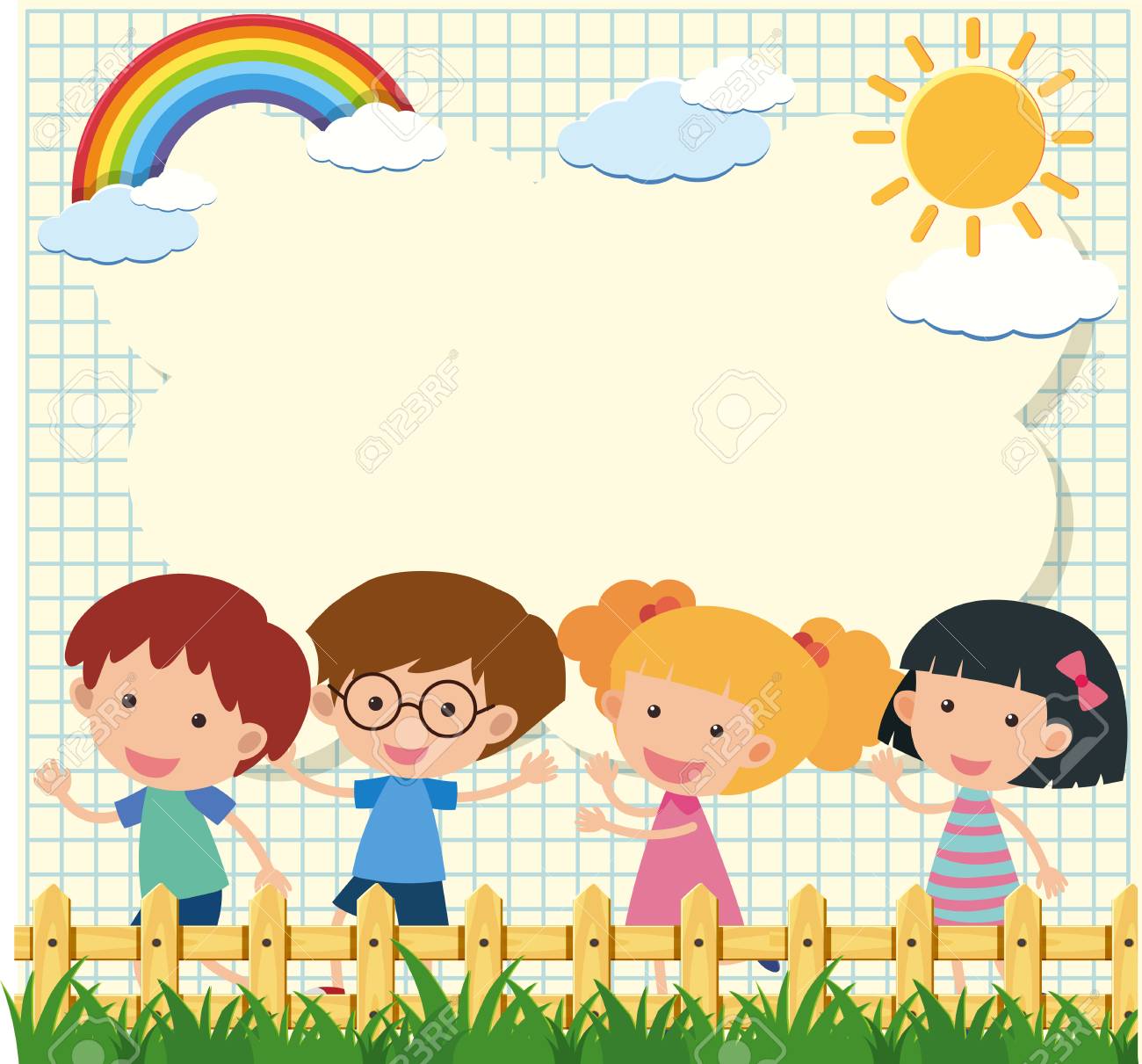 Chào mừng các con đến với tiết tập tô
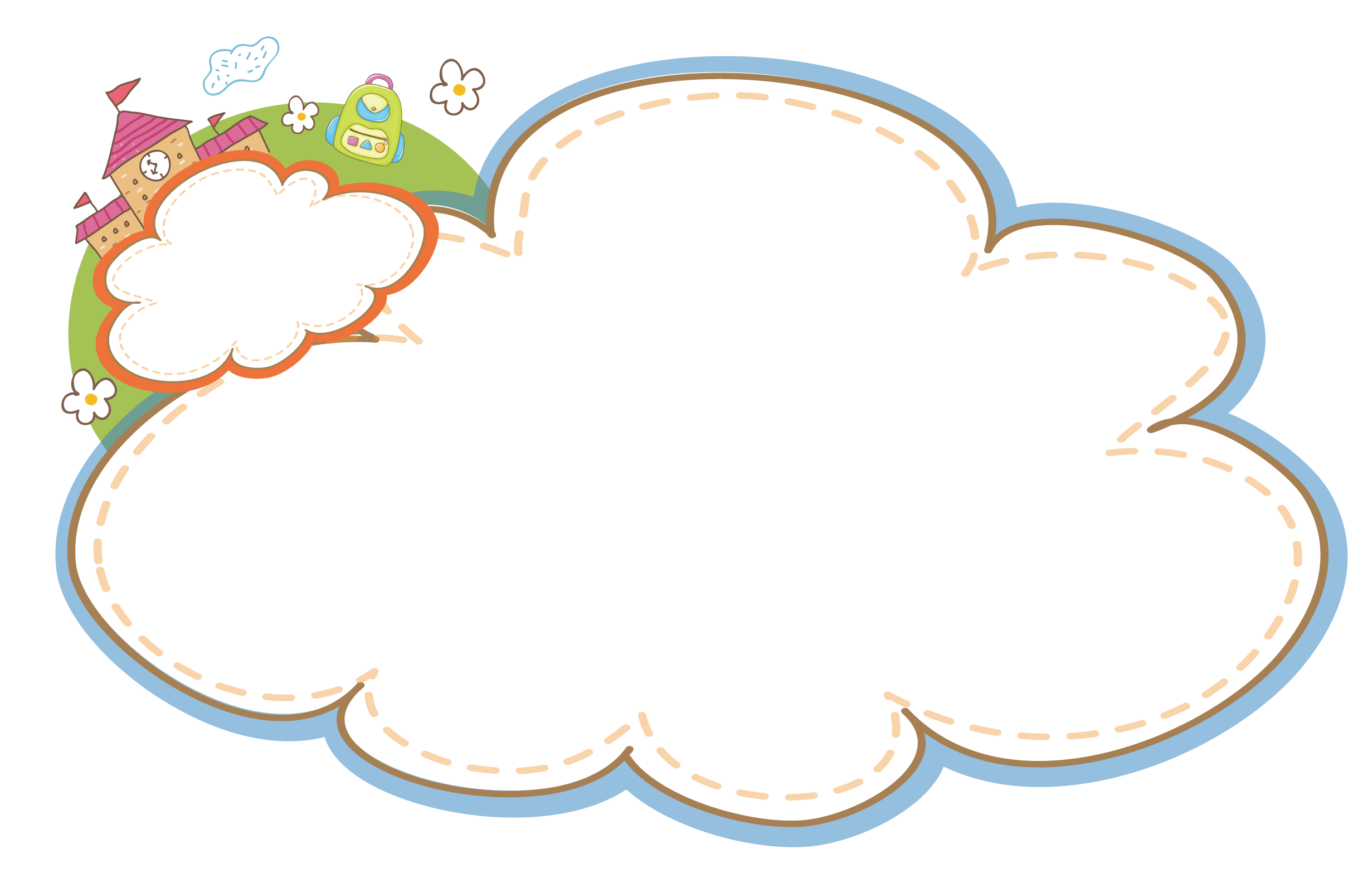 Tô chữ hoa
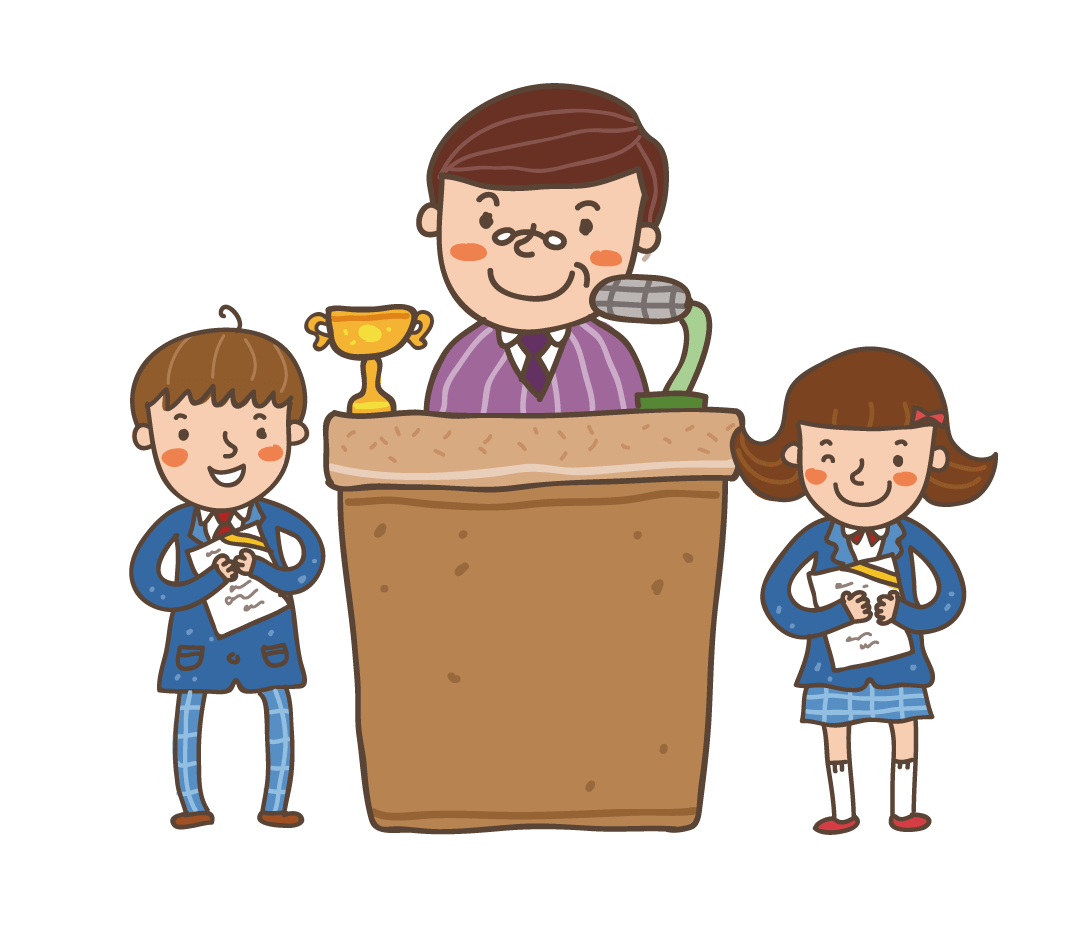 Viết từ ứng dụng
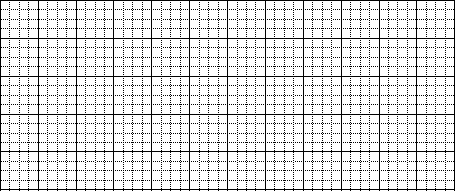 chói chang
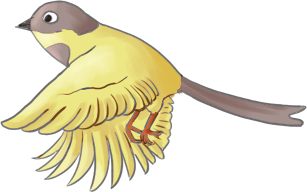 Viết từ ứng dụng
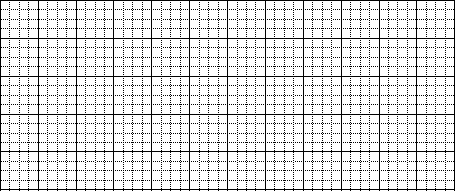 rung rinh
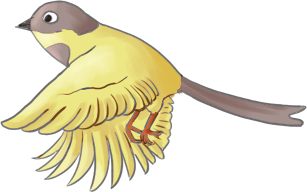 Viết từ ứng dụng
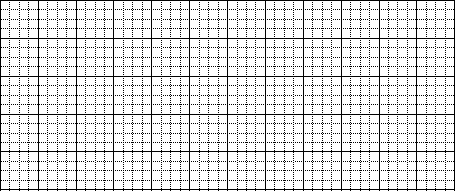 Hoa yêu mọi người nên hoa
kết trái
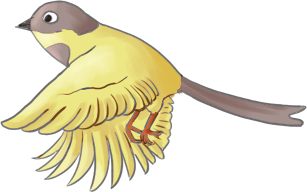 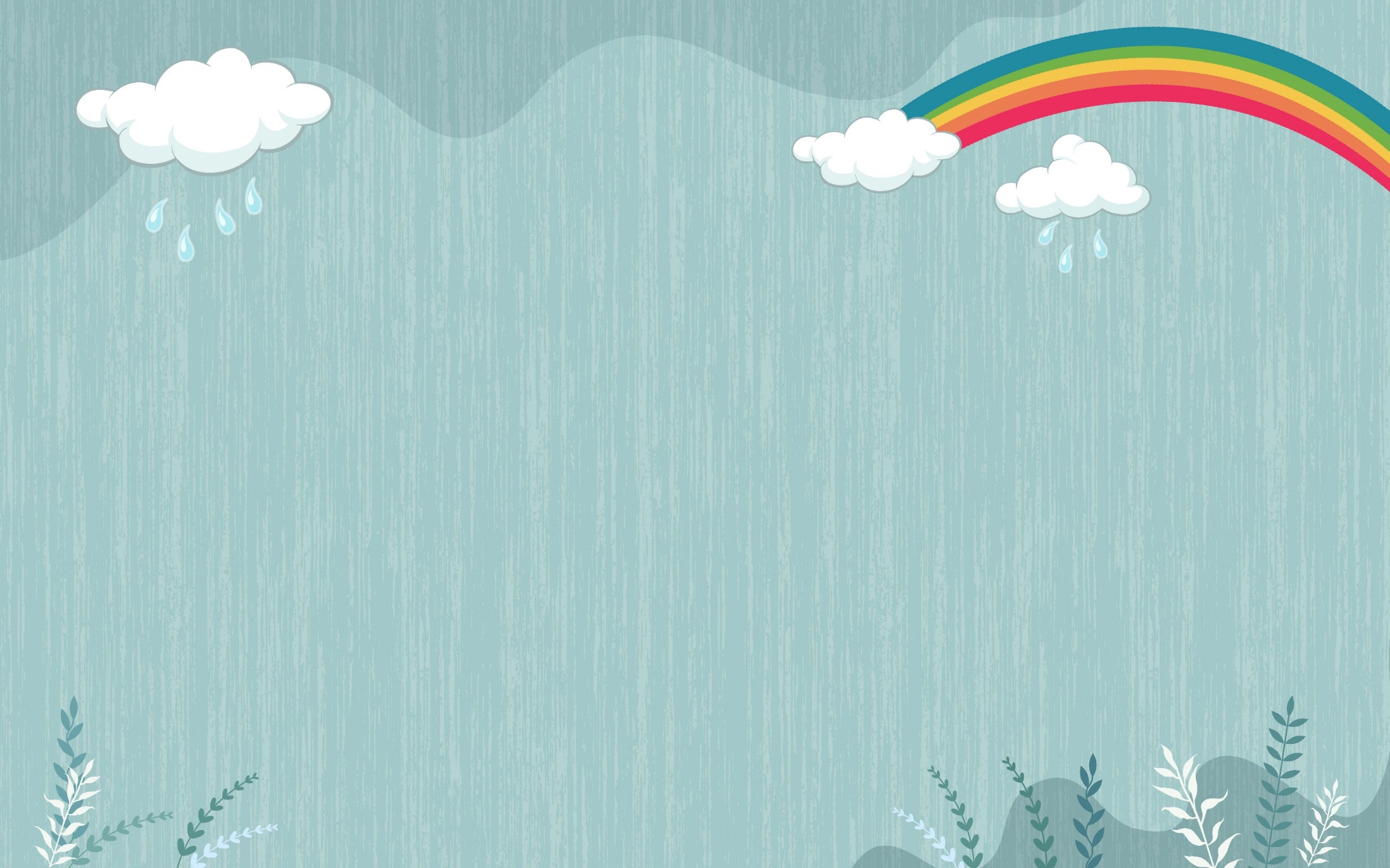 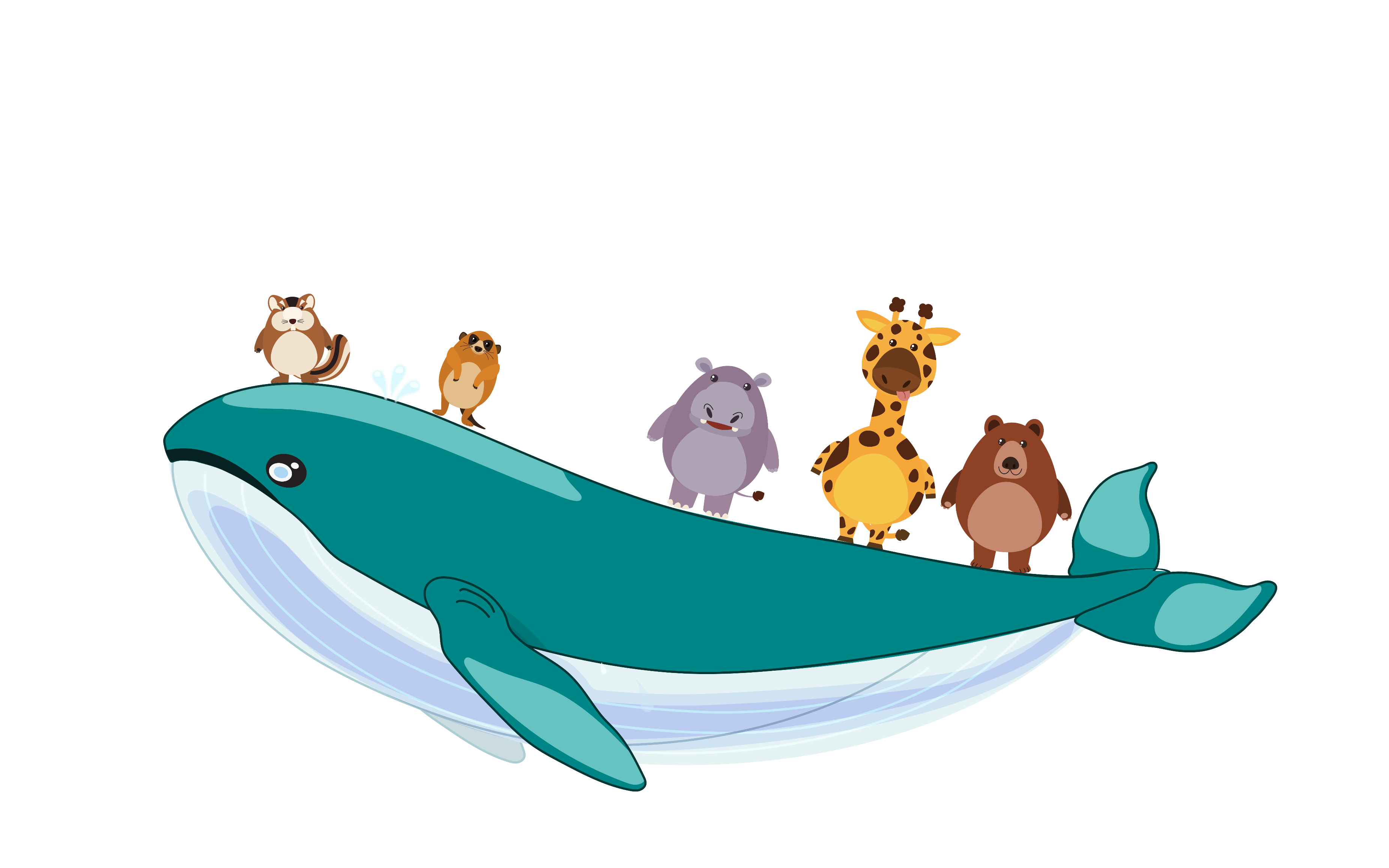 HẸN GẶP LẠI